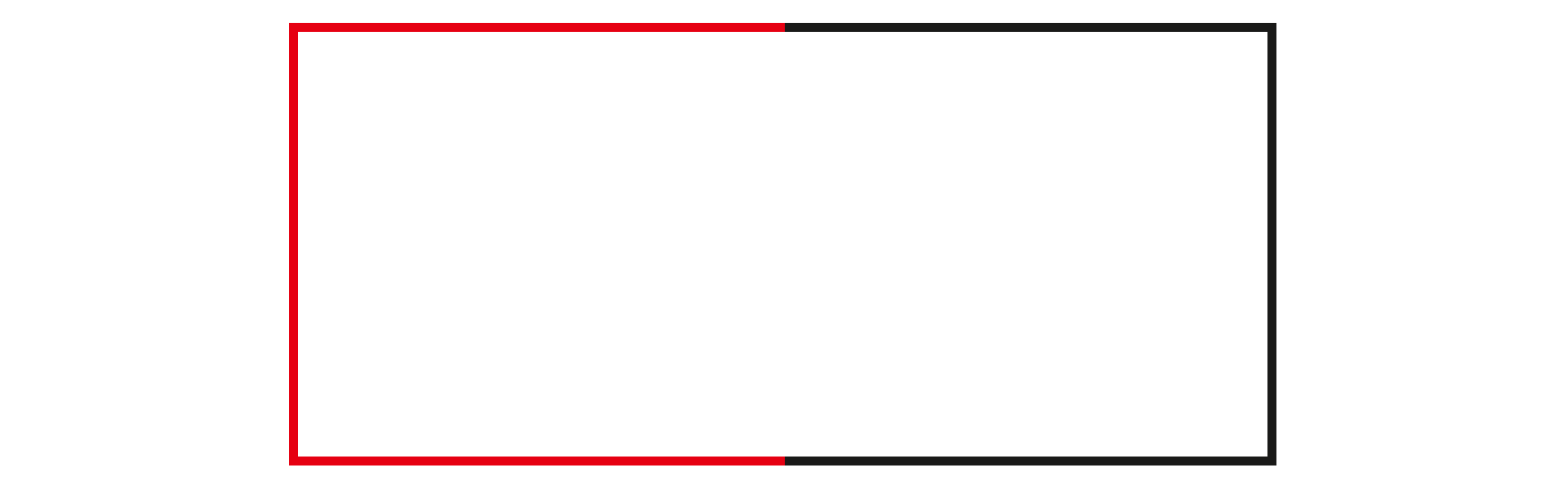 202X总结汇报简约PPT模板
Lorem ipsum dolor sit amet consecte Lorem ipsum
\
01
年度工作概述
目  
录
02
工作完成情况
03
存在问题与不足
04
明年工作计划
01
请在此处输入您的标题
点击此处输入您的内容
请在此处输入您的标题
Lorem ipsum dolor sit amet consecte Lorem ipsum dolor sit Lorem ipsum dolor sit ametcon secteLore mip sum dolor sit Lorem ipsum dolor sit amet consecte
Lorem ipsum dolor sit amet consecte Lorem ipsum dolor sit Lorem ipsum dolor sit ametcon secteLore mip sum
A
Lorem ipsum dolor sit amet consecte Lorem ipsum dolor sit Lorem ipsum dolor sit ametcon secteLore mip sum
B
请在此处输入您的标题
Lorem ipsum dolor sit amet
Lorem ipsum dolor sit amet
Lorem ipsum dolor sit amet
Lorem ipsum dolor sit amet
2
4
6
8
1
3
5
7
Lorem ipsum dolor sit amet
Lorem ipsum dolor sit amet
Lorem ipsum dolor sit amet
Lorem ipsum dolor sit amet
请在此处输入您的标题
Lorem ipsum dolor sit
Lorem ipsum dolor sit
Lorem ipsum dolor sit
Lorem ipsum dolor sit
您的标题
您的标题
您的标题
您的标题
Lorem ipsum dolor sit amet consecte Lorem ipsum dolor sit Lorem ipsum dolor sit ametcon secteLore mip sum dolor sit Lorem ipsum dolor sit amet consecteLorem ipsum dolor sit. Lorem ipsum dolor sit amet consecteLorem ipsum dolor sit Lorem ipsum dolor sit ametcon secteLore mip sum dolor sit Lorem ipsum dolor sit amet consecteLorem ipsum dolor sit.
请在此处输入您的标题
Lorem ipsum dolor sit amet consecte Lorem ipsum dolor sit Lorem ipsum dolor sit ametcon secteLore mip sum dolor sit Lorem ipsum dolor sit amet consecteLorem ipsum dolor sit. Lorem ipsum dolor sit amet consecteLorem ipsum dolor sit Lorem ipsum dolor sit.
Lorem ipsum
Lorem ipsum
请在此处输入您的标题
输入文本
dolor sit amet consecteLorem
输入文本
dolor sit amet consecteLorem
输入文本
dolor sit amet consecteLorem
请在此处输入您的标题
Lorem ipsum dolor sit amet consecteLorem ipsum dolor sit Lorem ipsum dolor sit ametcon secteLore mip sum dolor sit Lorem ipsum dolor sit amet consecteLorem ipsum dolor sit.
Lorem ipsum dolor sit amet consecteLorem ipsum dolor sit Lorem ipsum dolor sit ametcon secteLore mip sum dolor sit Lorem ipsum dolor sit amet consecteLorem ipsum dolor sit.
[Speaker Notes: 模板来自于 http://docer.wps.cn]
请在此处输入您的标题
Lorem ipsum dolor sit amet consecte Lorem
Lorem ipsum dolor sit amet consecte Lorem
Lorem ipsum dolor sit amet consecte Lorem
请在此处输入您的标题
1
2
Lorem ipsum dolor sit amet consecte Lorem ipsum
Lorem ipsum dolor sit amet consecte Lorem ipsum
4
3
Lorem ipsum dolor sit amet consecte Lorem ipsum
Lorem ipsum dolor sit amet consecte Lorem ipsum
请在此处输入您的标题
标题
A
B
Lorem ipsum dolor
Lorem ipsum dolor
Lorem ipsum dolor sit amet consecteLorem ipsum dolor sit Lorem ipsum dolor sit ametcon secteLore mip sum dolor sit Lorem ipsum dolor sit amet consecteLorem ipsum dolor sit. Lorem ipsum dolor sit amet consecteLorem ipsum dolor sit Lorem ipsum dolor sit ametcon secteLore mip sum dolor sit
请在此处输入您的标题
Lorem ipsum dolor sit amet ipsum dolor sit
Lorem ipsum dolor sit 
ipsum dolor
Lorem ipsum dolor sit amet ipsum dolor sit
Lorem ipsum dolor sit amet ipsum dolor sit
请在此处输入您的标题
Lorem ipsum dolor sit amet consecteLorem ipsum dolor sit Lorem ipsum dolor sit ametcon secteLore mip sum dolor sit Lorem ipsum dolor sit amet consecteLorem ipsum dolor sit.
Lorem ipsum dolor sit amet consecteLorem ipsum dolor sit
Lorem ipsum dolor sit amet consecteLorem ipsum dolor sit
Lorem ipsum dolor sit amet consecteLorem ipsum dolor sit
1
2
3
请在此处输入您的标题
2015
2016
2017
2018
Lorem ipsum dolor sit amet ipsum dolor sit
Lorem ipsum dolor sit amet ipsum dolor sit
Lorem ipsum dolor sit amet ipsum dolor sit
Lorem ipsum dolor sit amet ipsum dolor sit
点击此处输入您的标题
Lorem ipsum dolor sit amet con secte
Lorem ipsum dolor sit amet con secte
W
S
T
O
Lorem ipsum dolor sit amet con secte
Lorem ipsum dolor sit amet con secte
点击此处输入您的标题
STEP 1
STEP 2
STEP 3
STEP 4
Lorem ipsum dolor sit amet ipsum dolor sit
Lorem ipsum dolor sit amet ipsum dolor sit
Lorem ipsum dolor sit amet ipsum dolor sit
Lorem ipsum dolor sit amet ipsum dolor sit
THANK YOU !